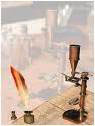 Методологические  аспекты  науки 
на   уроках  биологии
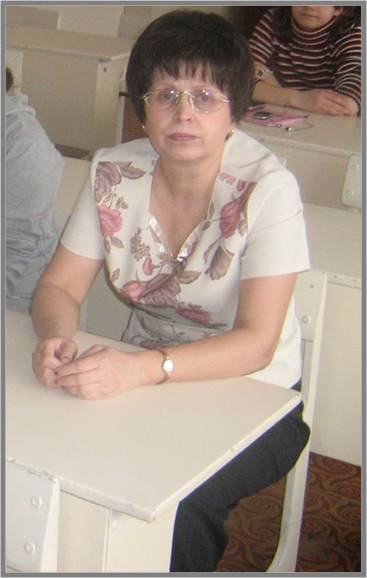 Догадина Татьяна  Владимировна,
учитель биологии высшей категории
МОУСОШ№15 г.Пензы
Научное знание формулируется на языке терминов и понятий
Важнейшая характеристикой научной теории является  ее
 прогностическая функция
Теория Ч. Дарвина позволила предсказать и объяснить механизмы возникновения 
разнообразных  приспособлений   у   живых   существ
Пример
Логика построения школьного курса биологии определяется рядом условий,
которые   должны  быть  учтены  учителем
Условия
Учет этих условий позволяет учителю представить биологические знания, как развивающую систему от момента ее возникновения до современного уровня развития и перспектив биологии как науки
Формирование системности знаний и
умений требует от учителя проведения ряда 
процедур
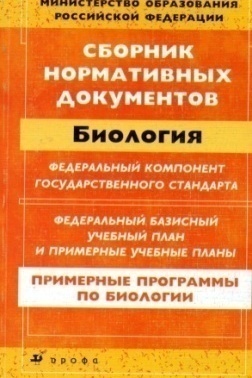 Примерная схема формирования научного мировоззрения 
и научного биологического знания
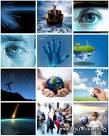 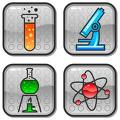 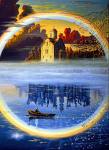 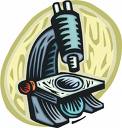 В начальной школе  и основной  школе развертывается биологическая картина мира и ее связь 
с миром неживой и живой природы
изучение окружающего мира должно строится на раскрытии связей изучаемого объекта с другими
Такой подход к преподаванию  позволит варьировать индуктивными и дедуктивными методами в зависимости от содержания материала и других педагогических реалий
В начальной школе  можно  ставить  простые эксперименты по выращиванию растений в различных условиях и  обучать методам науки
В старшей школе формирование методологических знаний и умений продолжается на
 материале основных биологических теорий
Образованность и познавательная самостоятельность школьников создает предпосылки
для возникновения цивилизованного государства
Список  источников информации
Зорина Л.Я.Дидактические основы формирования системности знаний старшеклассников.-М.,1978
Зорина Л.Я.Системность –качество знаний.-М.1978
Комиссаров Б.Д.Методологические проблемы школьного биологического  образования- М.Просвещение1991
Краевский В.В. Методология педагогики. М.,2002
Лернер И.Я. Качество знаний учащихся.М.1978
Новиков А.М., Новиков Д.А. Методология научного исследования. - М: Либроком, 2010.
Методология науки.http://www.edudic.ru/log/182/
Методология науки http://ru.wikipedia.org/wiki/
Методологические основы биологического образованияhttp://db.informika.ru/pke/130002_01.htm
8.Формирование научного стиля мышления учащихся в процессе обучения http://www.childpsy.ru/dissertations/id/19655.php
9.Сруктура научного знания http://www.lodo.ru/parts/part7.html
10. О живой и неживой природе http://www.goldenmuseum.com/0601Nature_rus.html 11.
11. Формирование умений и навыков у учащихся второго класса при изучении комнатных растений http://www.bestreferat.ru/referat-1586.html
12. Стандарт  среднего    (полного) общего образования по биологии http://www.edusite.ru/p117aa1.html